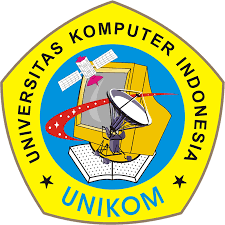 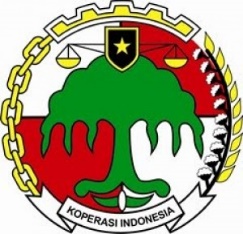 EKONOMI KOPERASIArjuna rizaldi, S.E., M.A.
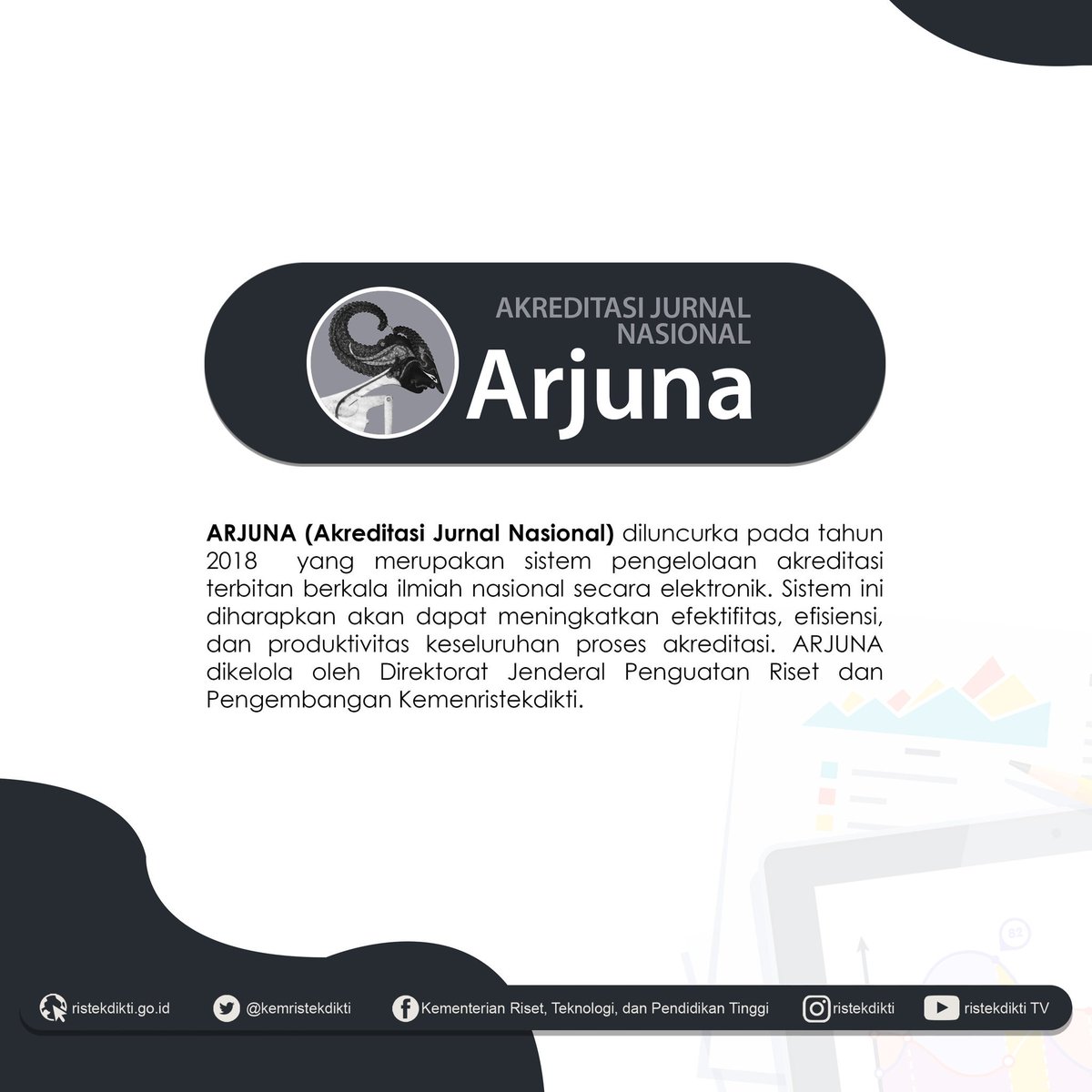 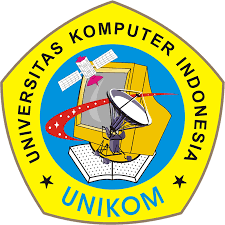 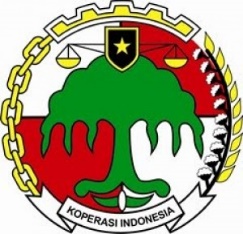 IDENTIFIKASI MATA KULIAH
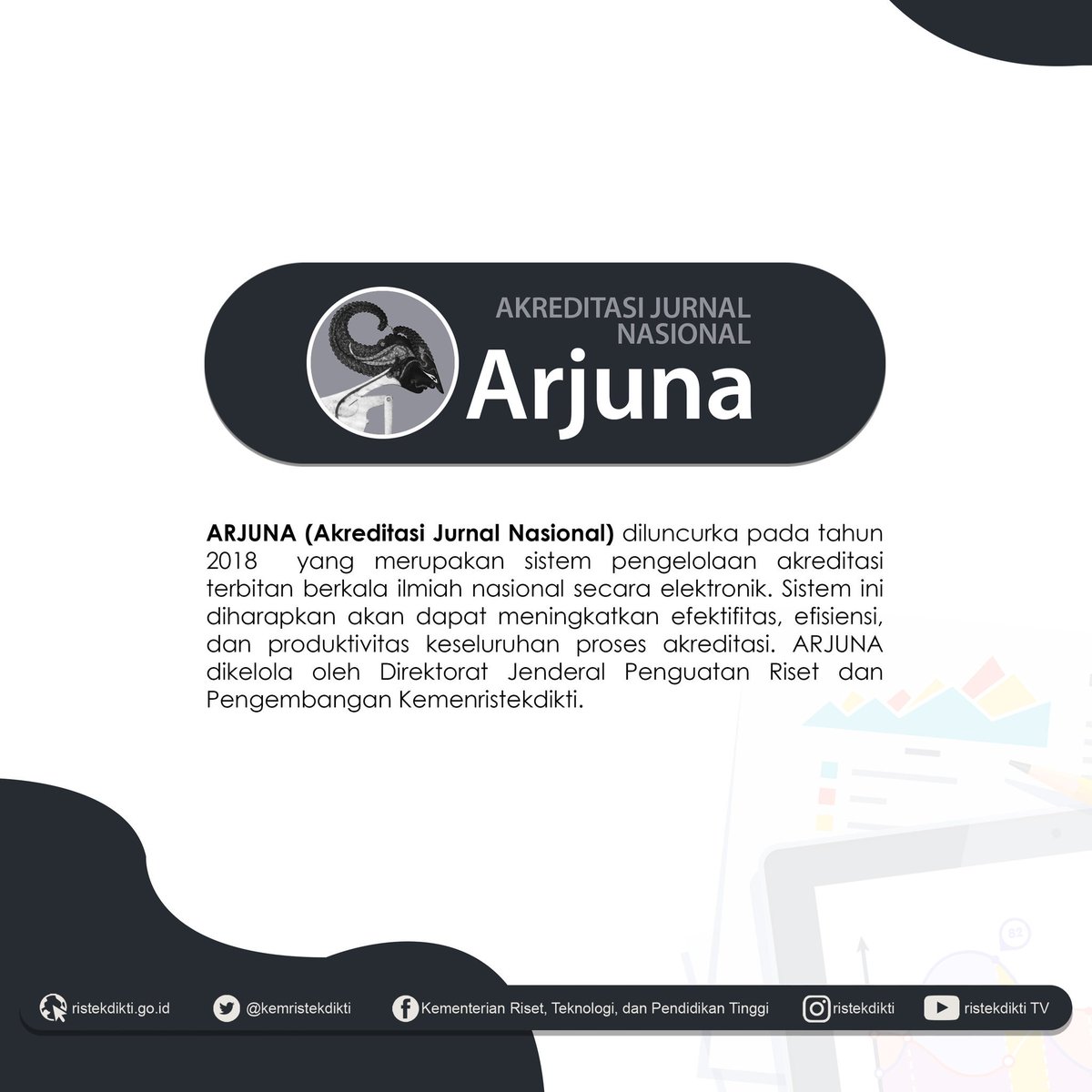 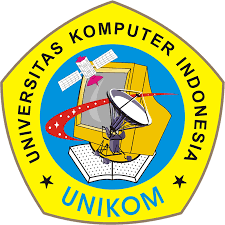 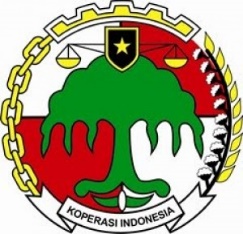 SILABUS
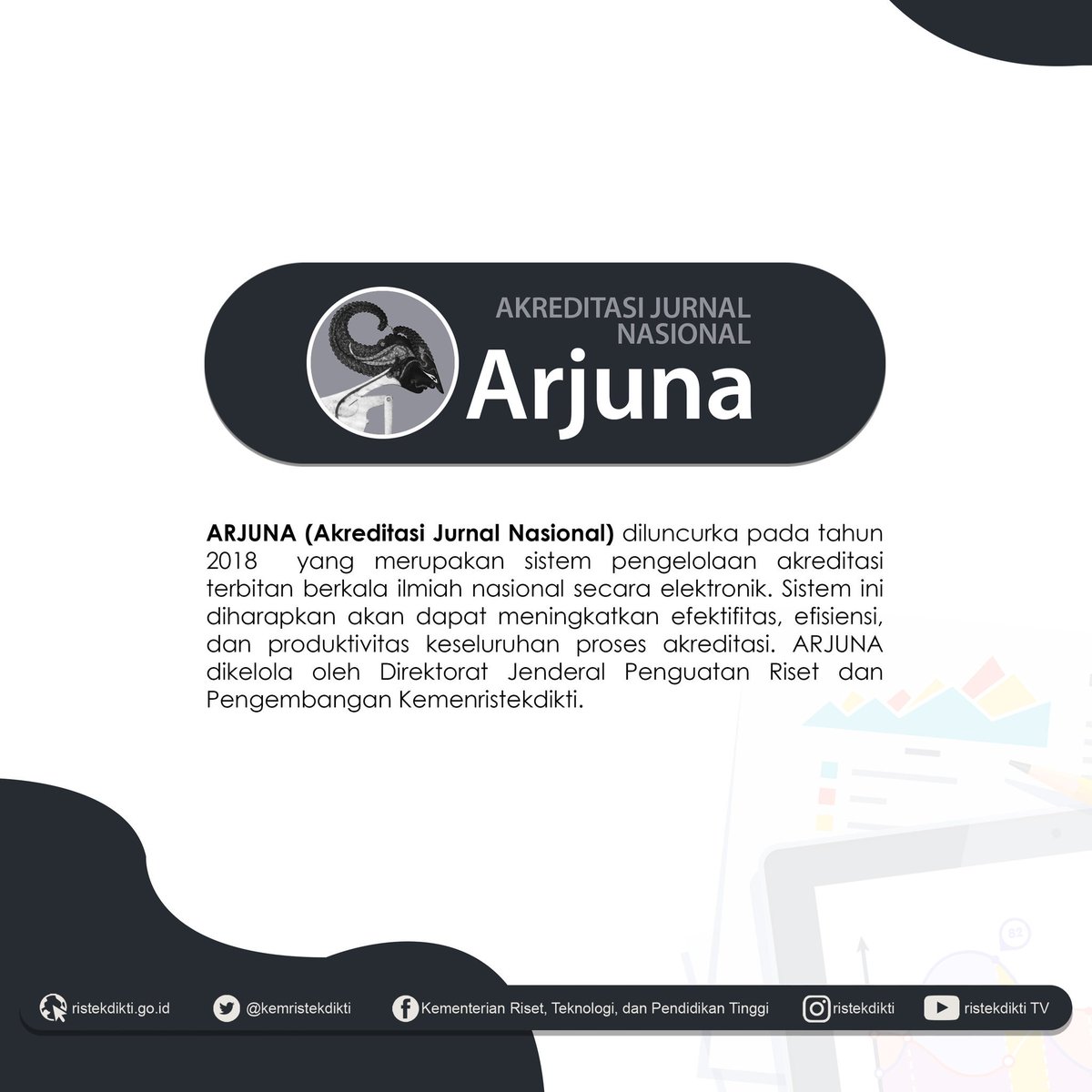 SISTEMATIKA PENILAIAN
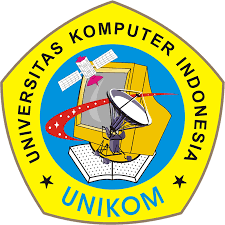 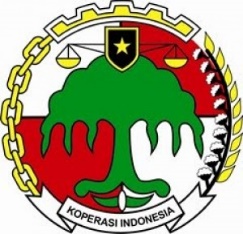 Nilai Akhir (NA): 10% Presentasi + 5% PPT + 10% Paper + 35% UTS + 40% UAS 

80% (minimal 13 kali) kehadiran  mahasiswa/i sebagai syarat  untuk mengikuti  Ujian Tengah Semester (UTS) dan Ujian Akhir Semester (UAS) dan sebagai dasar penunjang  dalam penentuan  nilai akhir

Bila mahasiswa tidak mengikuti UTS dan/atau UAS maka otomatis mendapat nilai E (TIDAK LULUS)
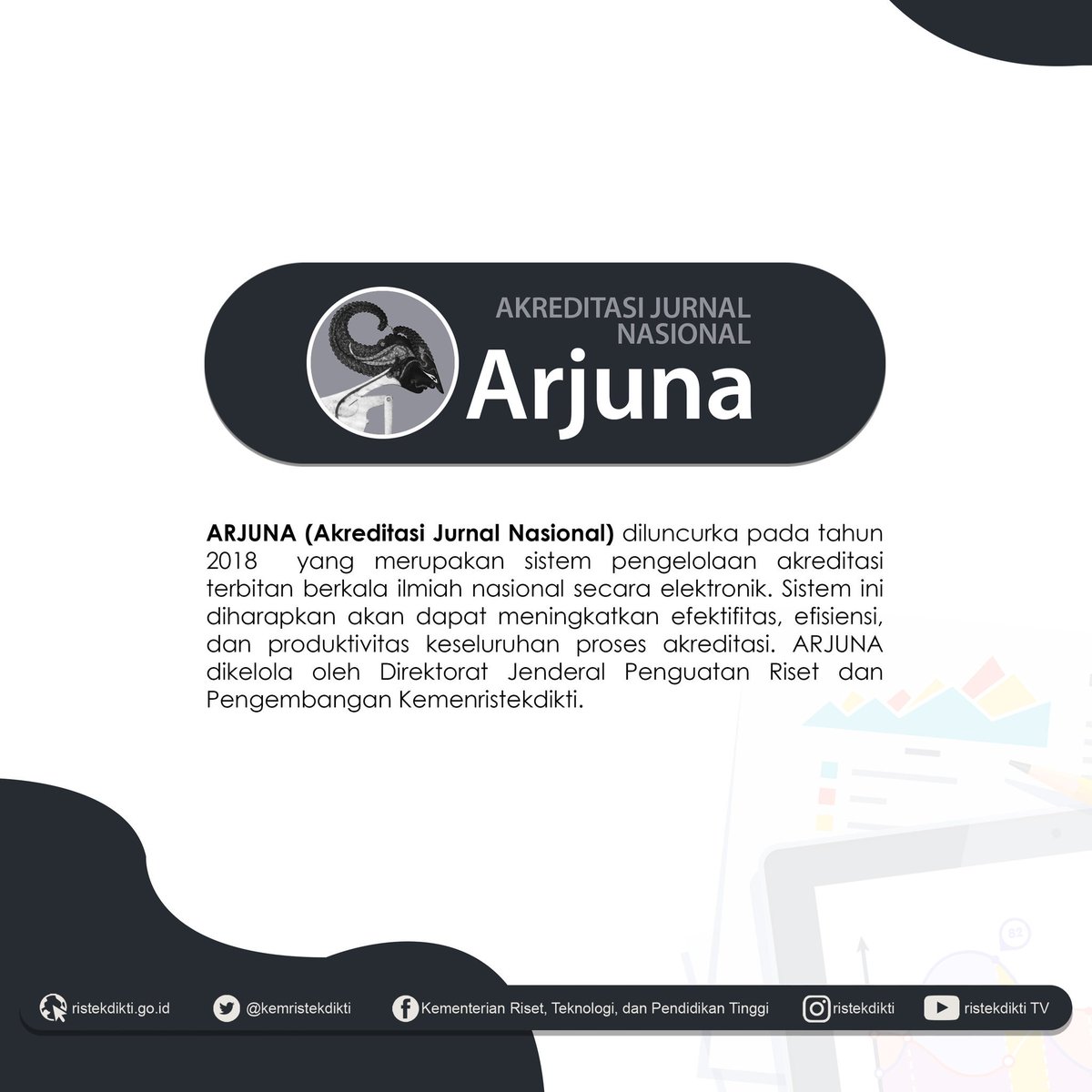 KEWAJIBAN MAHASISWA(KELOMPOK)
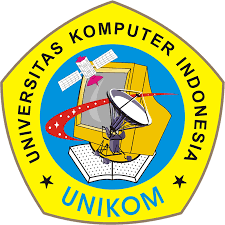 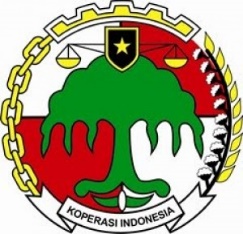 PRESENTASI
Minimal 1x/Semester
Dilakukan perkelompok sesuai silabus
Tiap kelompok membawa laptop masing-masing
Presentasi maksimal 20 menit + Diskusi +/- 40 menit
MATERI PPT
20 s/d 25 slide 
Dilengkapi data terbaru
Tema sesuai topik presentasi
Diunggah di https://kuliahonline.unikom.ac.id/
Diunggah di akhir semester
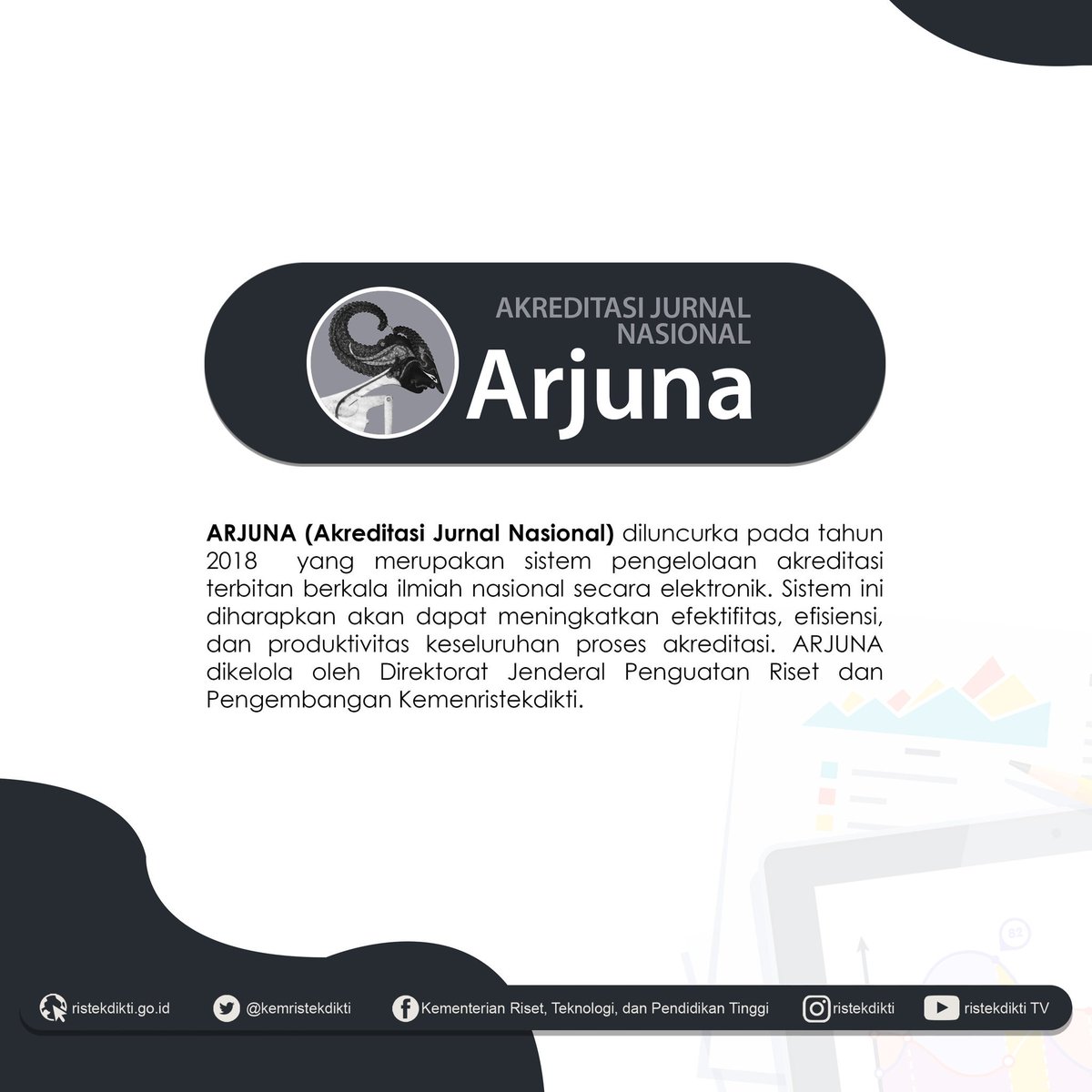 KEWAJIBAN MAHASISWA(pribadi)
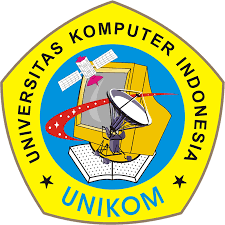 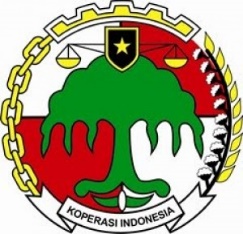 BUKU
Membaca minimal 1 buku/Minggu
Judul/topik BEBAS
Disetorkan tiap minggu maksimal 2 buku/minggu
ARTIKEL ILMIAH
Minimal 1 naskah artikel/Minggu
Judul/topik BEBAS
Disetorkan tiap minggu maksimal 2 naskah artikel/minggu
MATERI KULIAH
Dicatat dalam modul yang sudah ada
Judul/topik sesuai materi perkuliahan
Disetorkan tiap minggu maksimal 2 materi/minggu
PAPER/MAKALAH/ARTIKEL ILMIAH
6 s/d 8 lembar
Tema bebas mengenai Ekonomi Indonesia
Diunggah di https://kuliahonline.unikom.ac.id/
REFERENSI MINIMAL DARI 3 BUKU DAN 3 JURNAL ILMIAH
WAJIB MELAKUKAN SITASI DARI JURISMA DAN JIKA
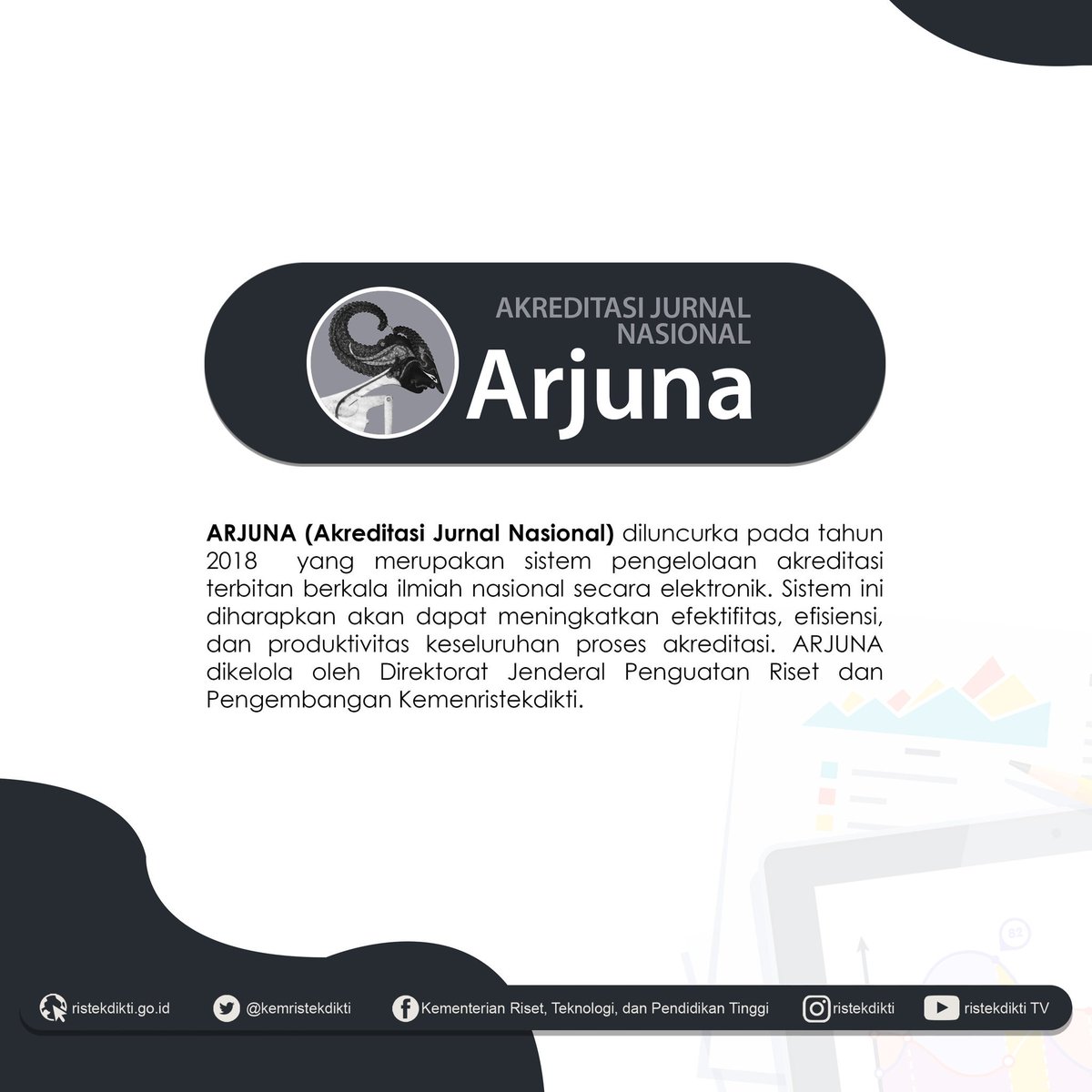 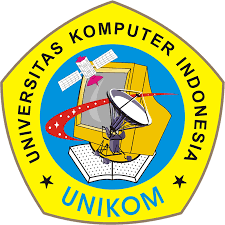 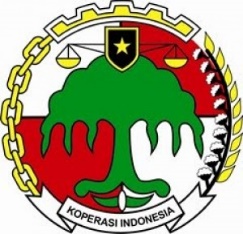 Ditulis dalam bahasa Indonesia yang baik dan benar
Ditulis dalam font Arial/Times New Roman/Calibri ukuran 12
Margin atas (3 cm), bawah (3 cm) , kiri (4 cm) dan kanan (3 cm)
Rata kiri-kanan dengan spasi 1,15
Disertai halaman muka dengan judul dan lambang Unikom, menyertakan nama, no mahasiswa, kelas
Semua halaman termasuk tabel, lampiran, dan referensi harus diberi no urut halaman
Disertai dengan Daftar Pustaka (referensi) minimal dari 3 buku dan 3  jurnal ilmiah ditambah sumber-sumber lain yang terpercaya
Paper wajib menyitasi dari artikel yang ada di JURISMA dan JIKA
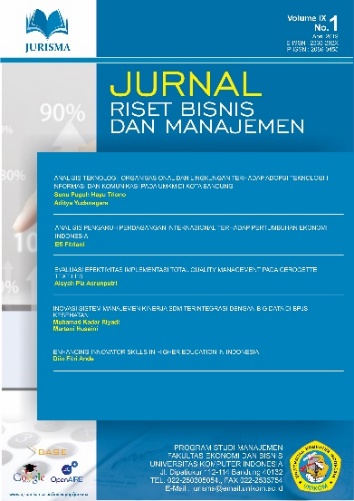 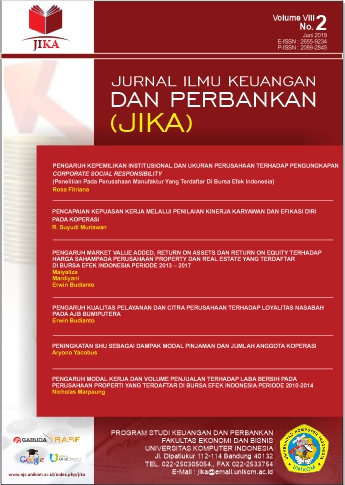 KETENTUAN MENGENAI PAPER/MAKALAH/artikel ilmiah
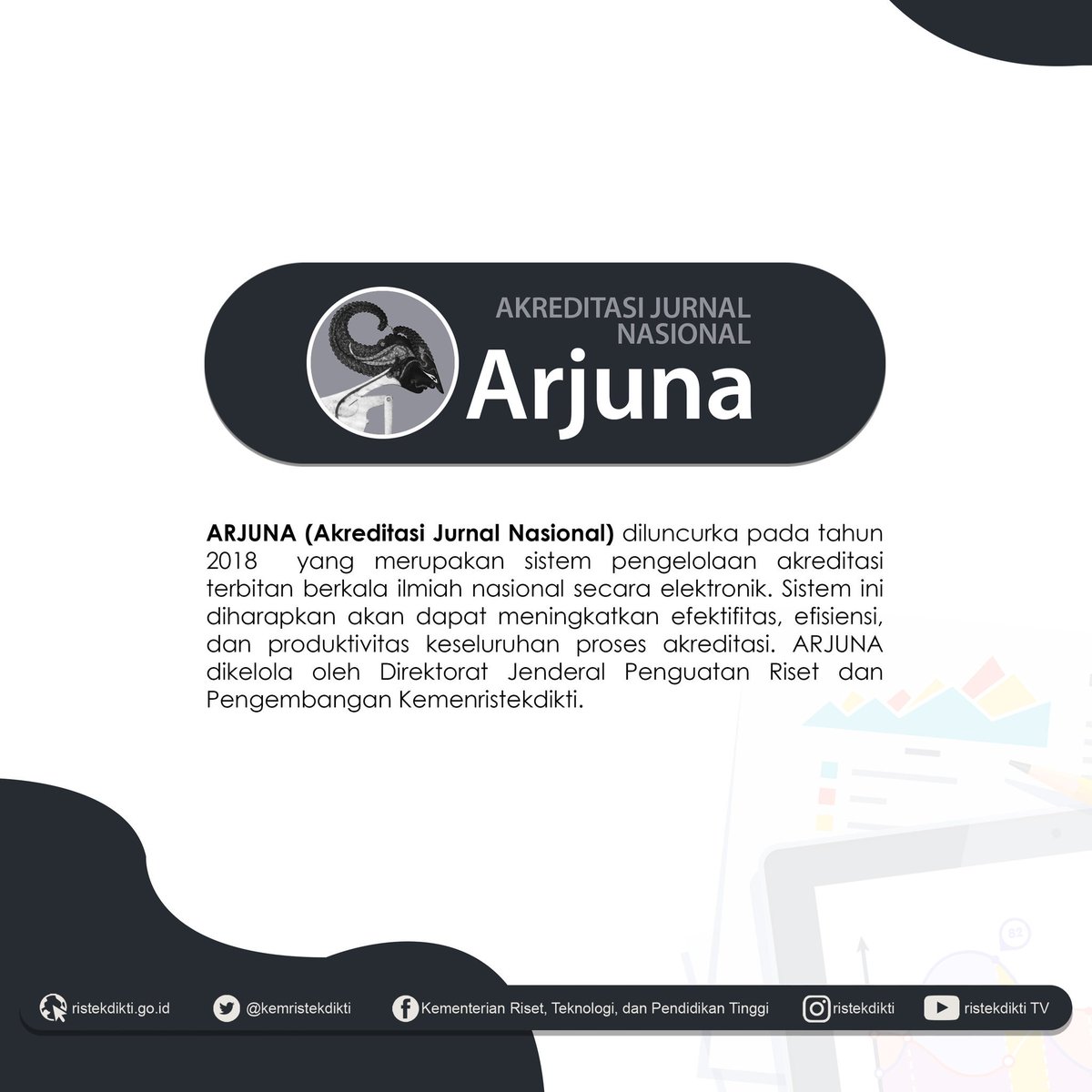 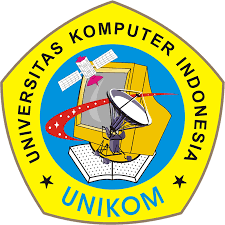 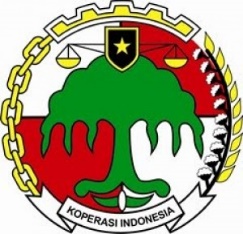 STRUKTUR DALAM PAPER/MAKALAH HARUS MENCAKUP:
ABSTRAK + Kata Kunci
PENDAHULUAN
RUMUSAN MASALAH
TUJUAN PENELITIAN
KAJIAN PUSTAKA
METODOLOGI PENELITIAN
PEMBAHASAN DAN HASIL
KESIMPULAN
DAFTAR PUSTAKA
PANDUAN PENULISAN DAN TEMPLATE (ARTICLE GUIDELINES & TEMPLATE) DAPAT DIUNDUH DI:
https://ojs.unikom.ac.id/index.php/jurisma
https://ojs.unikom.ac.id/index.php/jika/index
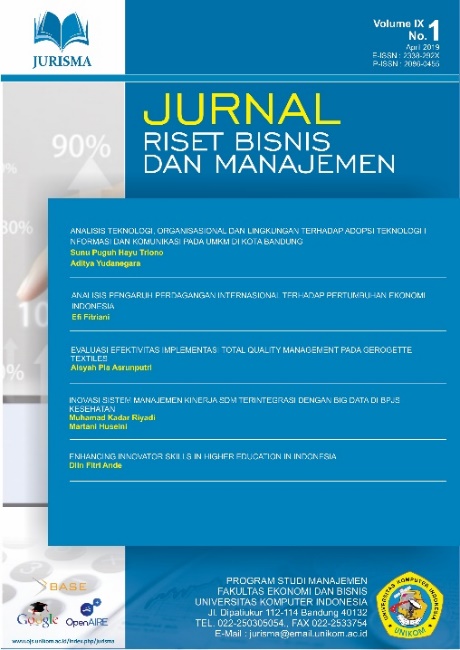 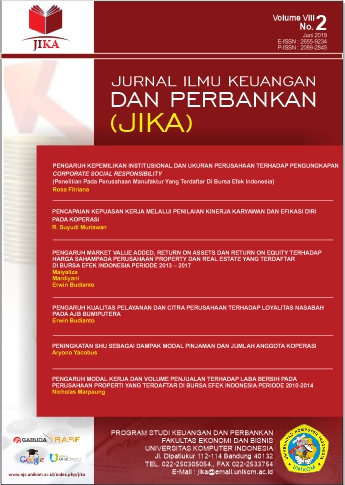 KETENTUAN MENGENAI PAPER/MAKALAH/artikel ilmiah
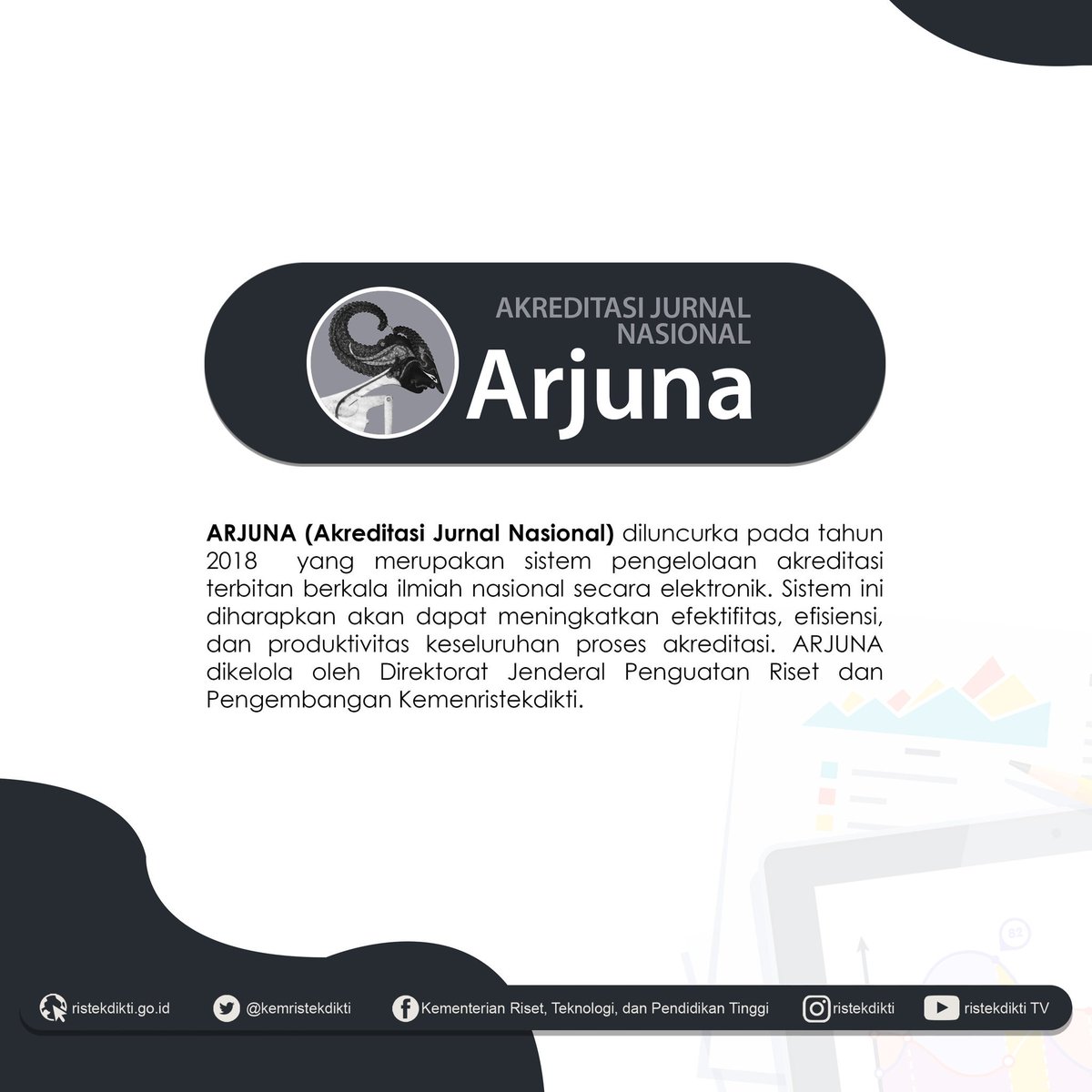 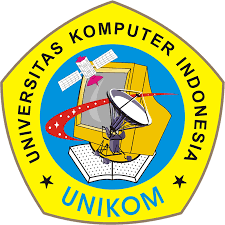 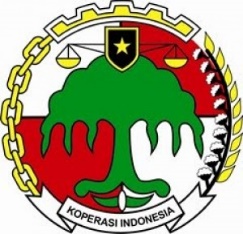 REFERENSI
Ekonomi Koperasi (Teori dan Praktik) – Dr. Subandi, M.M
Koperasi (Teori dan Praktik) – Arifin Sitio & Halomoan Tamba
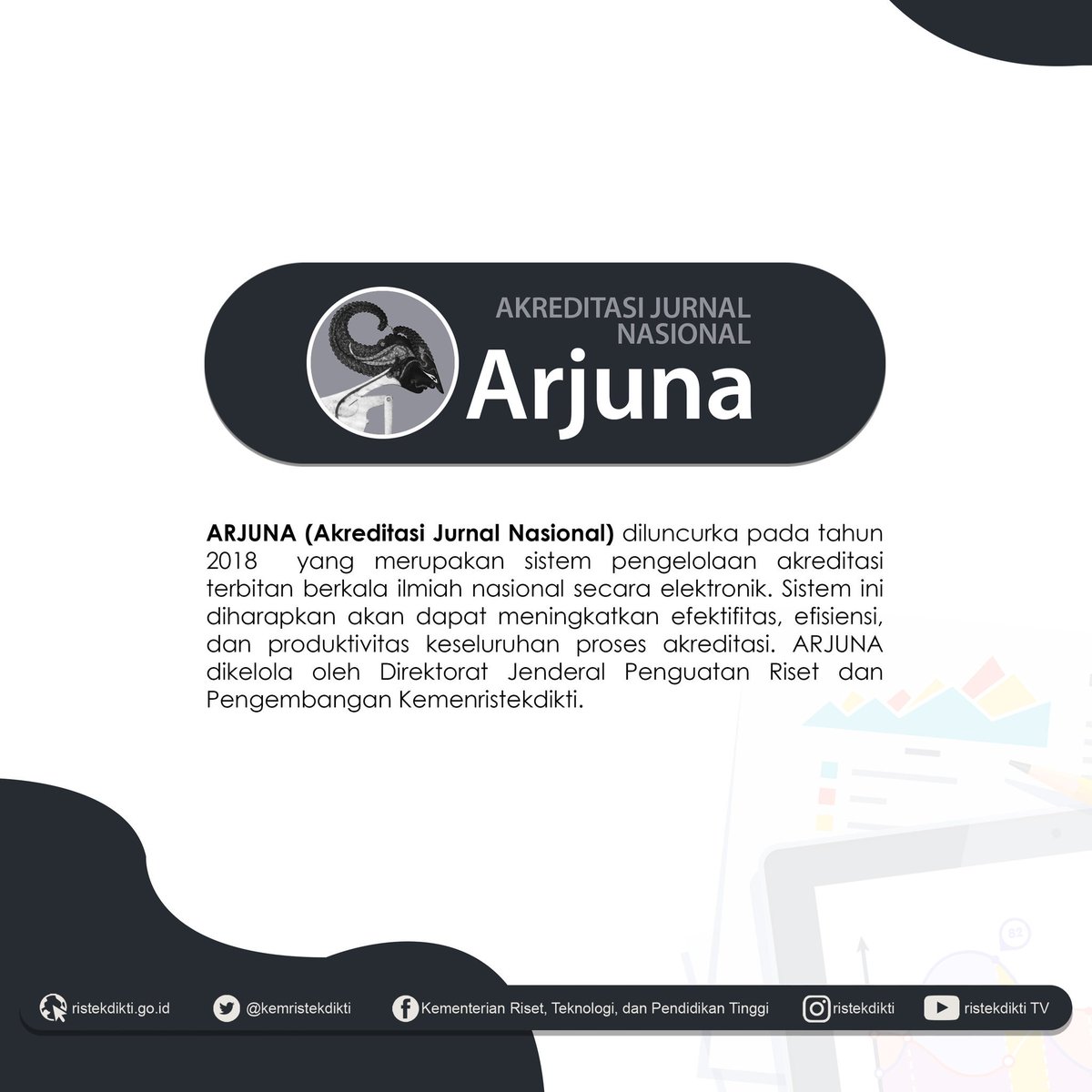 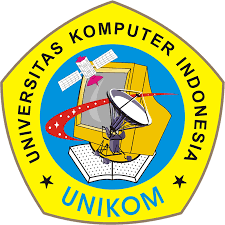 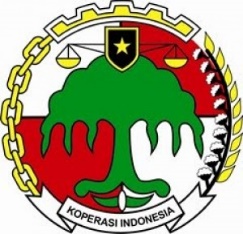 SEKIAN
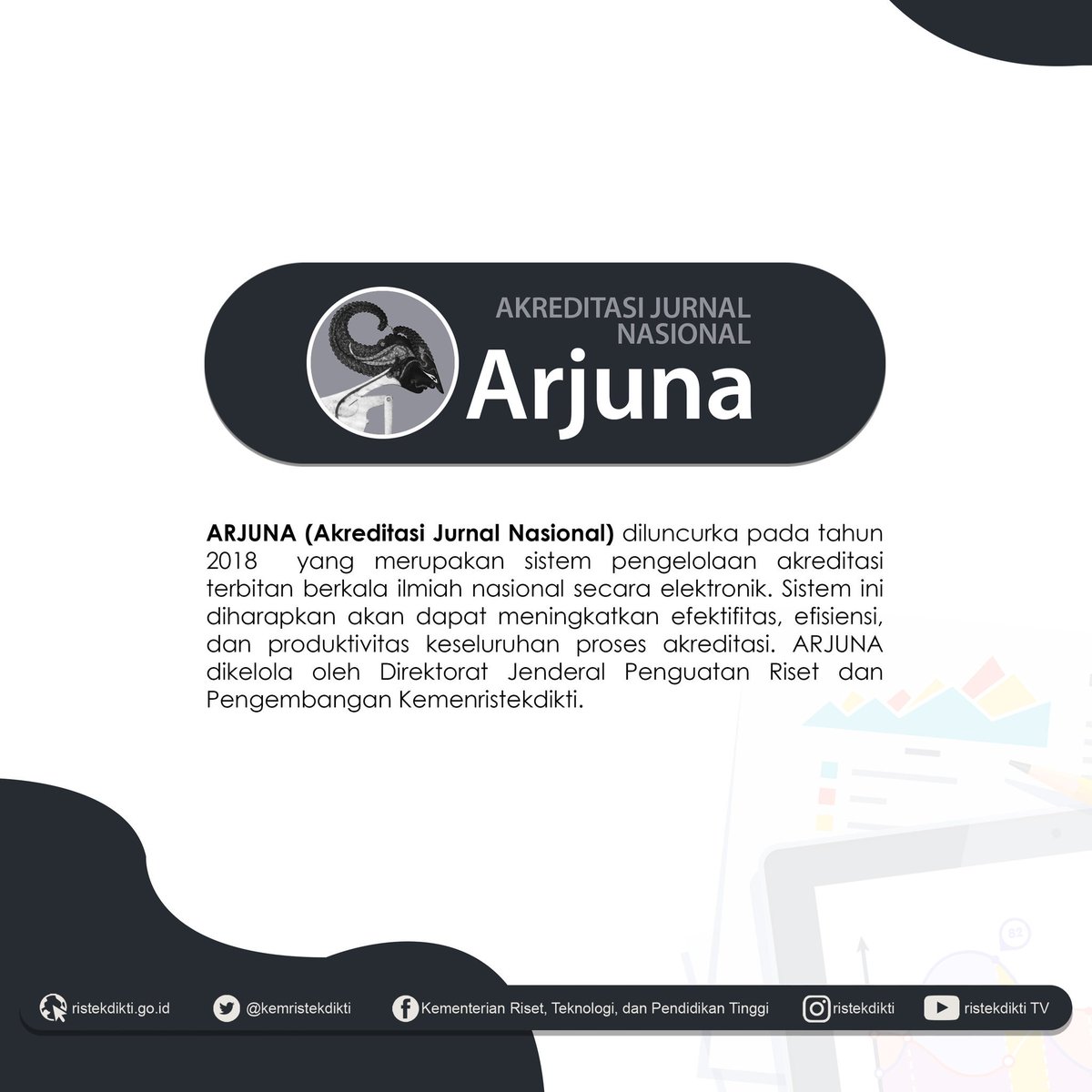